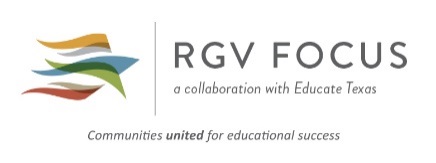 COLLEGE READINESS CERTIFICATE
This Acknowledges That

[RECIPIENT NAME]

HAS SUCCESSFULLY COMPLETED THE HB5 College prep course in mathematics
[Name] High School
[School District]
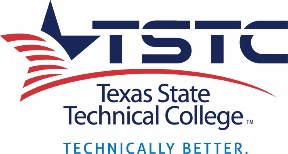 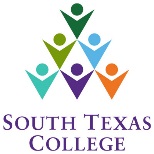 June 4th
2016
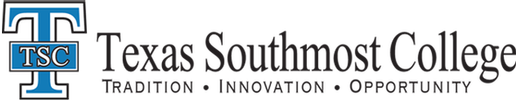 [Principal’s Name], Principal
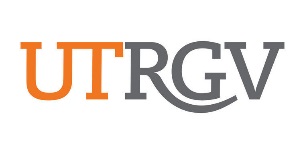 TSDS Unique ID: _________     Date of Birth: __________     Course Grade: ____     Final Assessment: _______
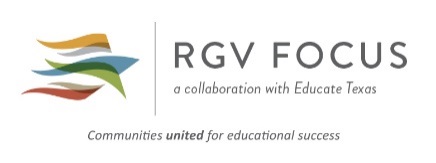 COLLEGE READINESS CERTIFICATE
This Acknowledges That

[RECIPIENT NAME]

HAS SUCCESSFULLY COMPLETED THE HB5 College prep course in English Language Arts
[Name] High School
[School District]
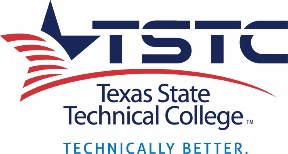 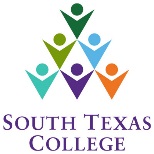 June 4th
2016
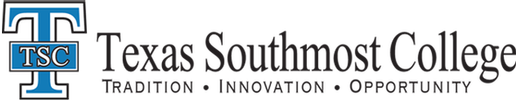 [Principal’s Name], Principal
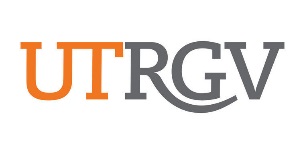 TSDS Unique ID: _________     Date of Birth: __________     Course Grade: ____     Final Assessment: _______
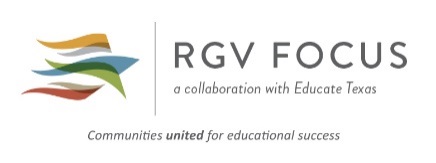 COLLEGE READINESS CERTIFICATE
This Acknowledges That

Maria Esther Rodriguez

HAS SUCCESSFULLY COMPLETED THE HB5 College prep course in English Language Arts
S A M P L E
Edcouch-Elsa High School
Edcouch-Elsa ISD
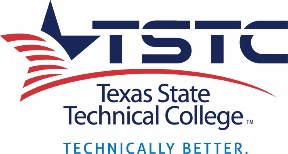 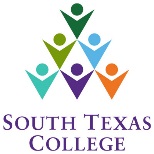 May 4th
2016
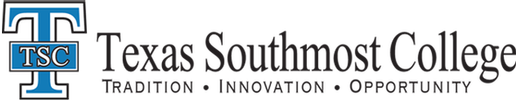 Mr. Miguel Castillo, Principal
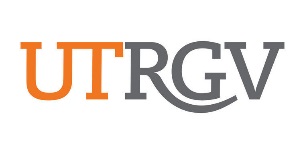 TSDS ID: XXXXXXX	Date of Birth: 08/02/1998	     Course Grade: 82	Final Assessment: 80